Інтернет –проектобласної ліги старшокласників «Ми- патріоти Черкащини»(підпроект- «Бути здоровим- це здорово»)
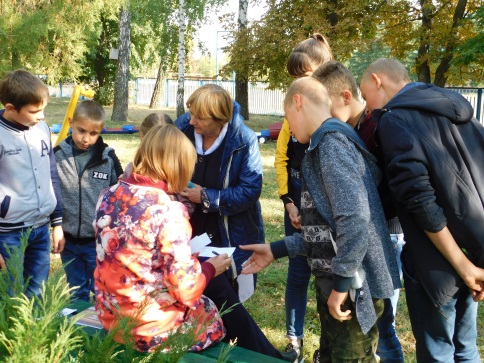 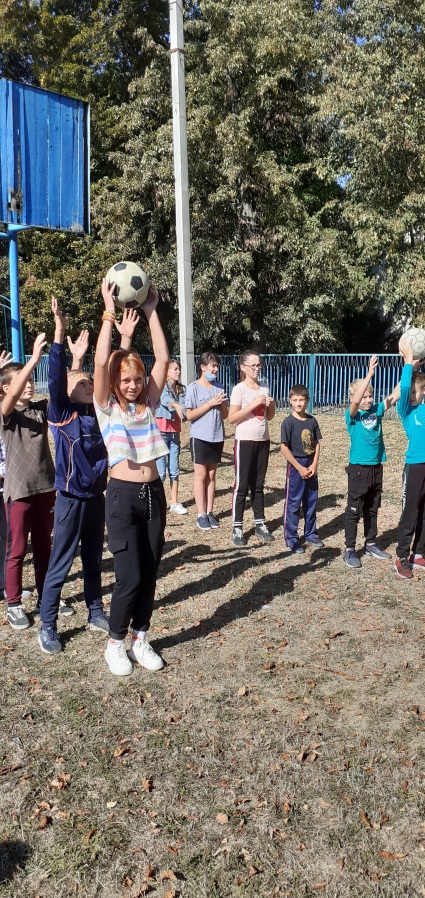 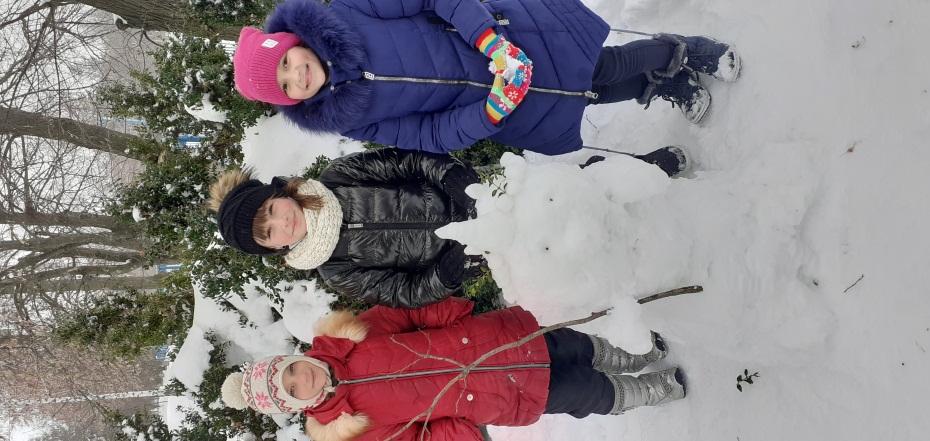 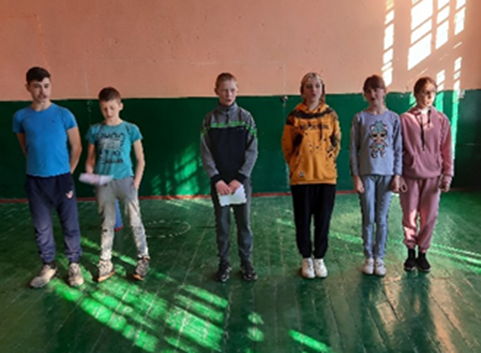 Зеленьківська загальноосвітня школа І-ІІ ступенів
Тальнівської міської ради 
Черкаської області
Вже багато років поспіль в Зеленьківській ЗОШ І-ІІ ступенів у вересні проходить Олімпійський тиждень та Олімпійський урок.         Олімпійський тиждень у нашій школі- це ряд спортивно- виховних заходів, які мають різні види та форми і проводиться з метою пропагування здорового способу життя.
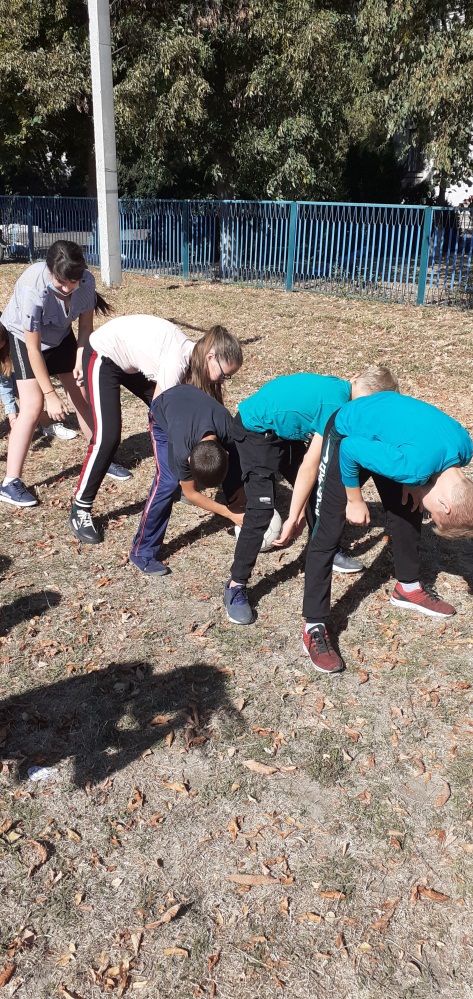 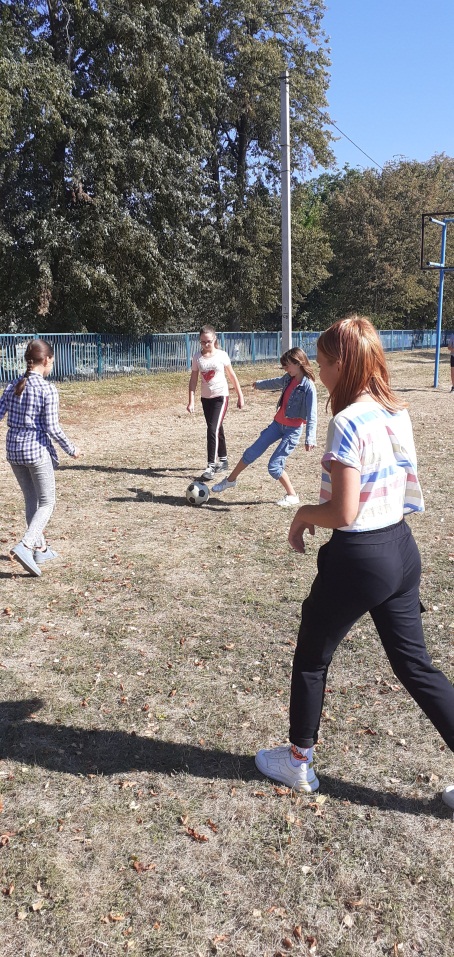 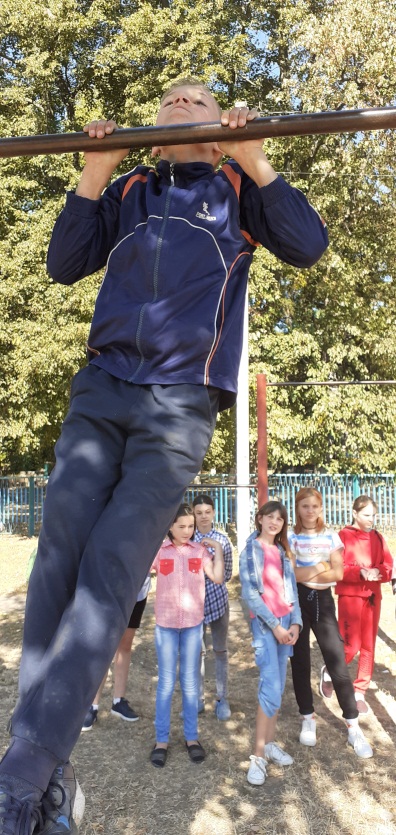 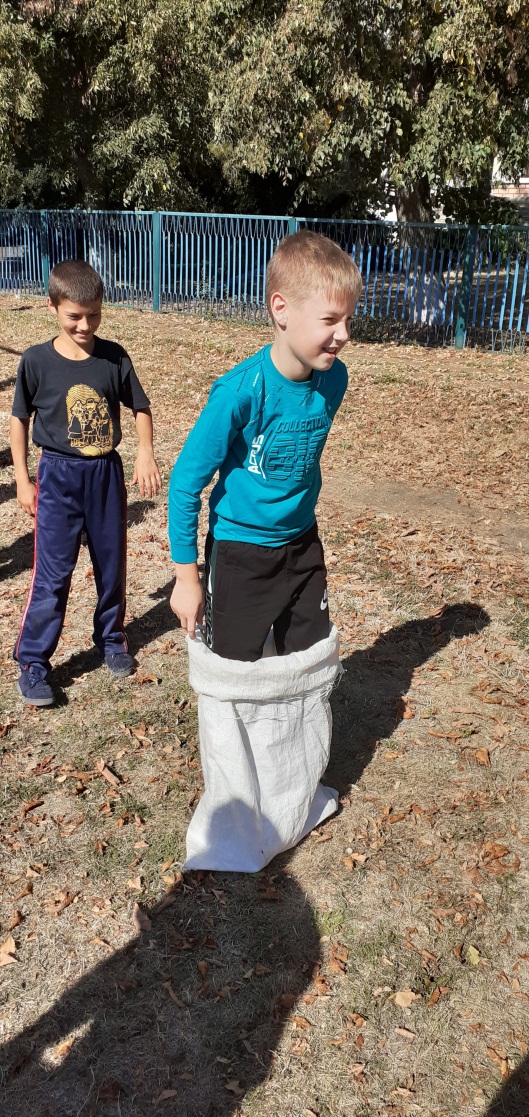 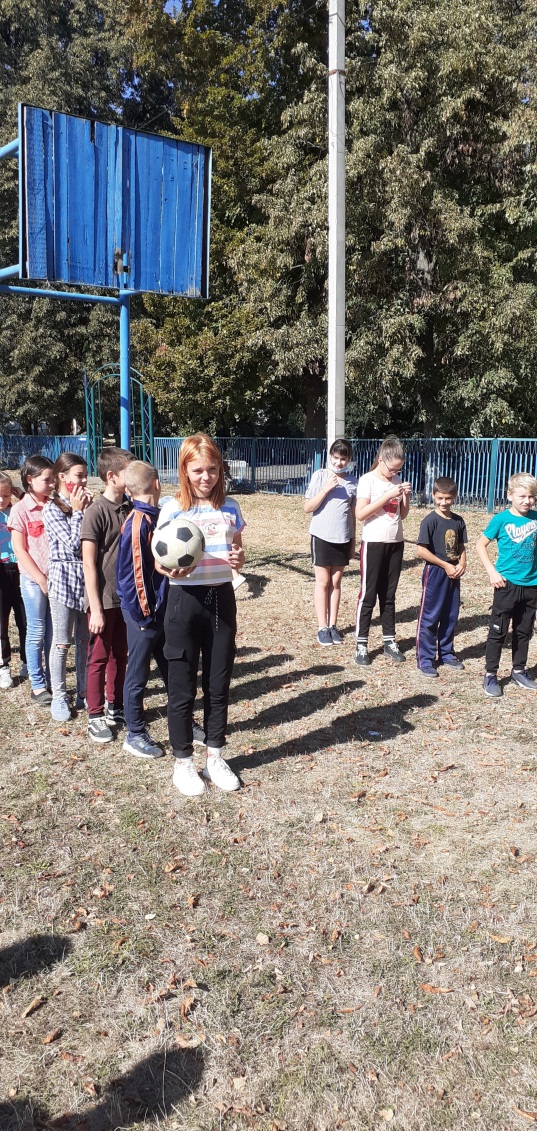 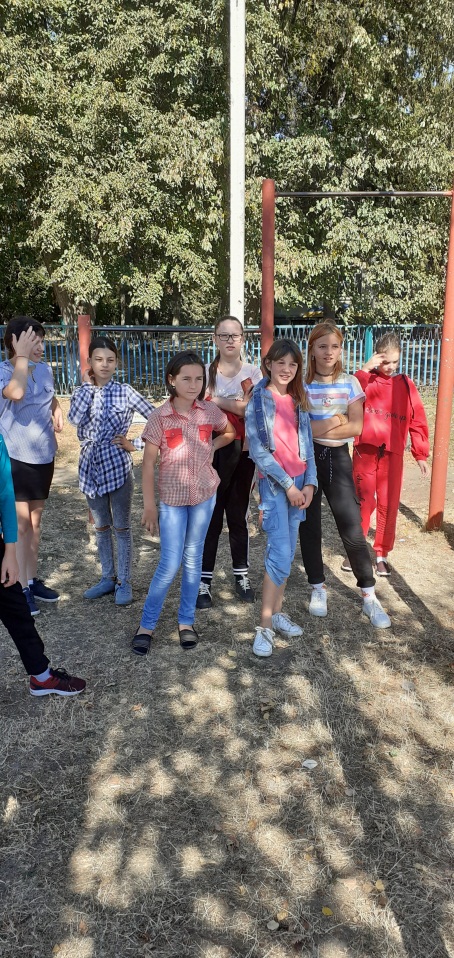 Туристично- краєзнавче свято - це весело, пізнавально, спортивно і цікаво
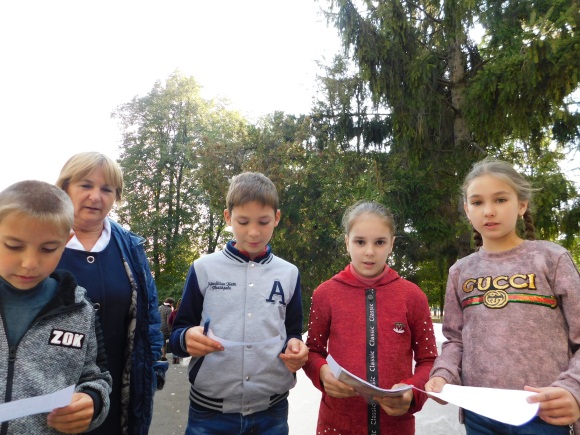 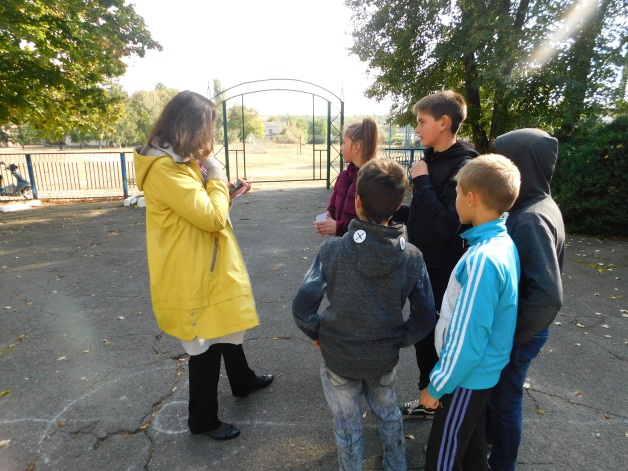 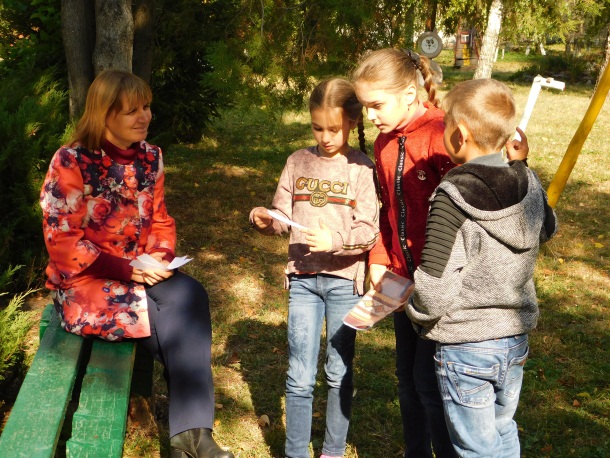 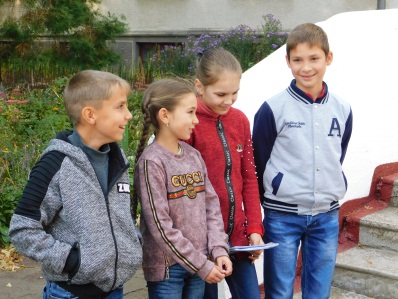 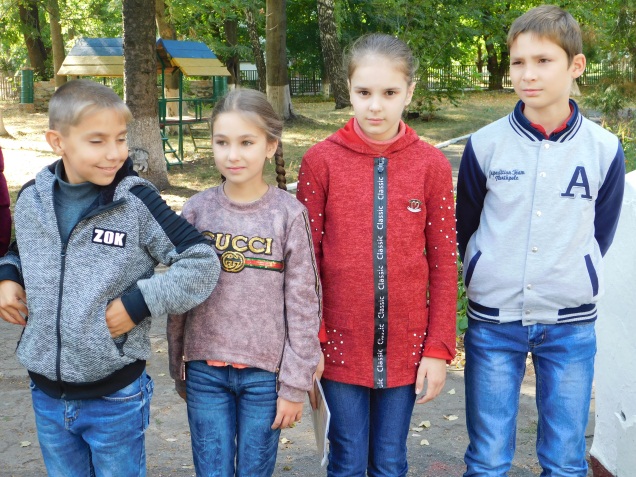 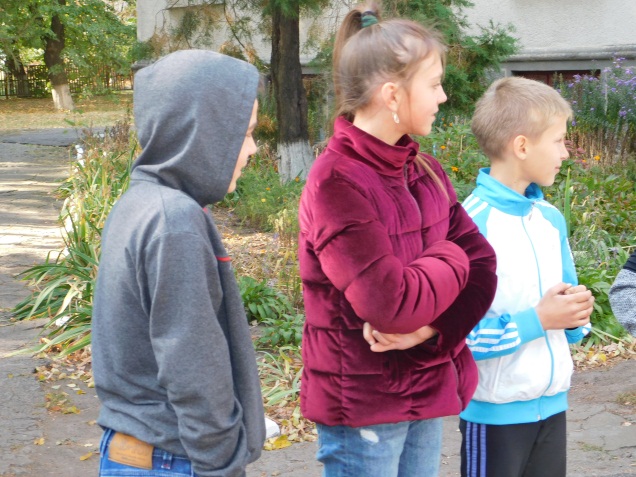 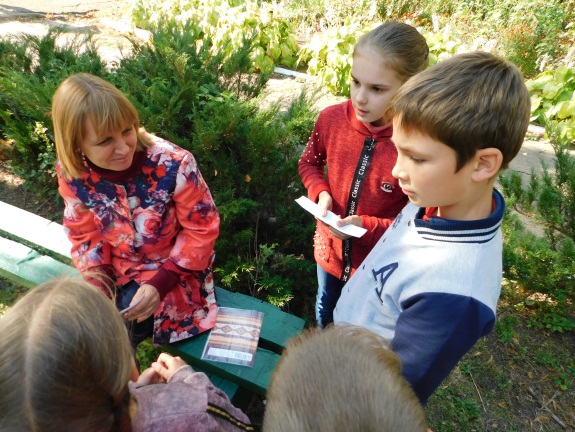 Творча робота на свіжому повітрі-здоров`я, сила та краса
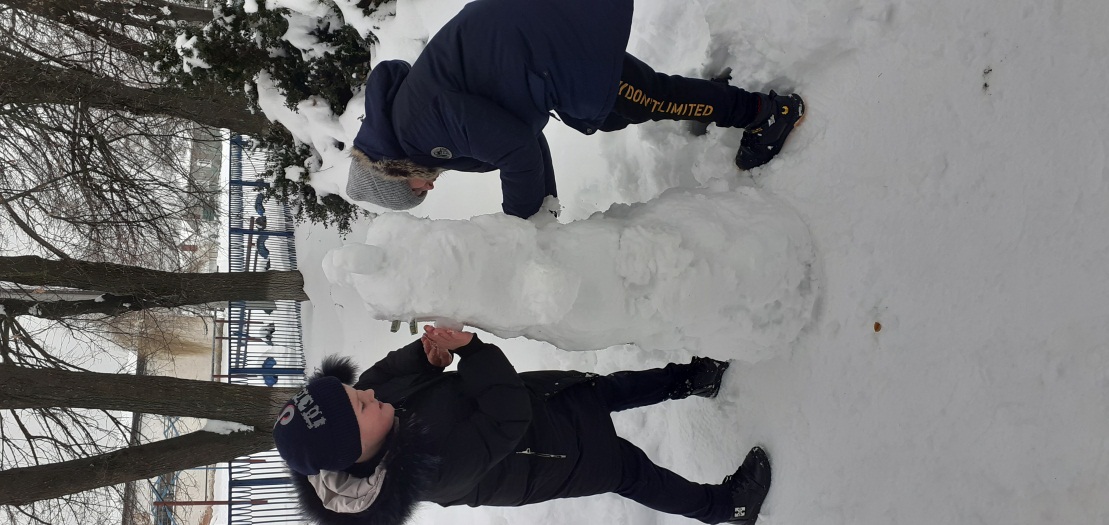 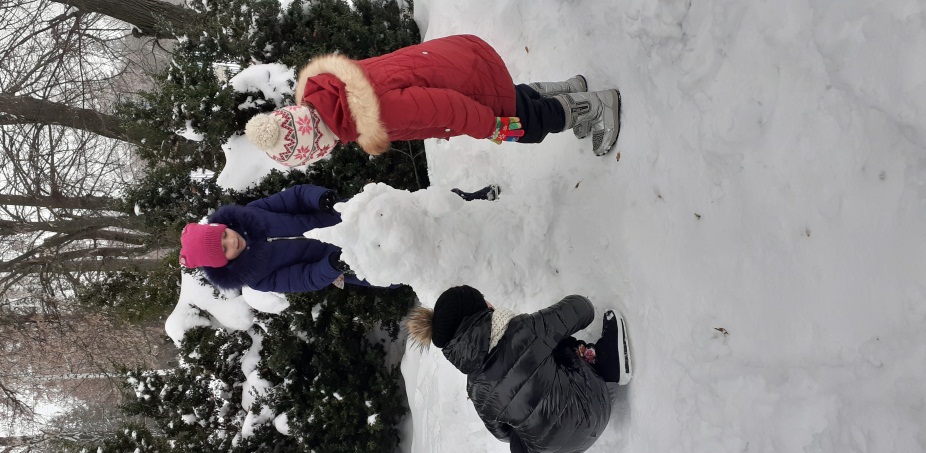 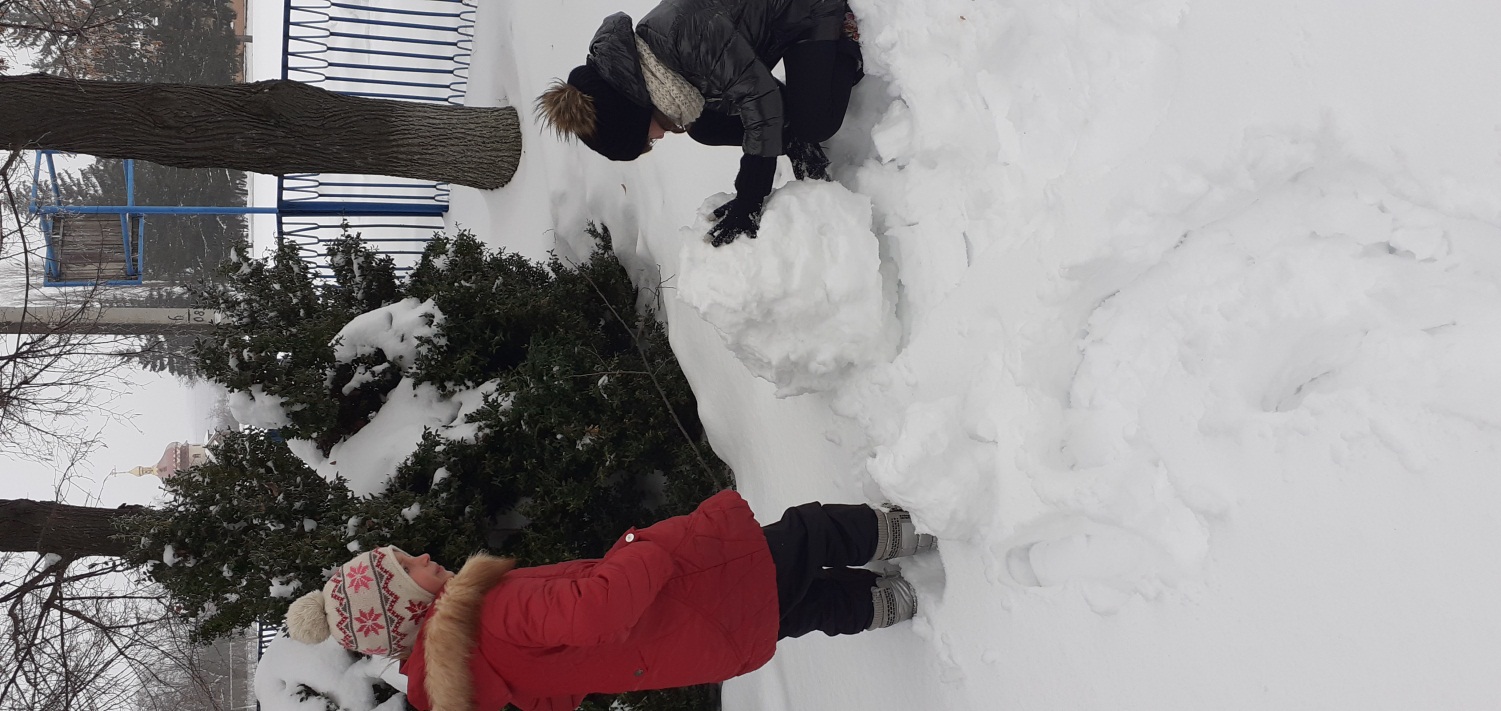 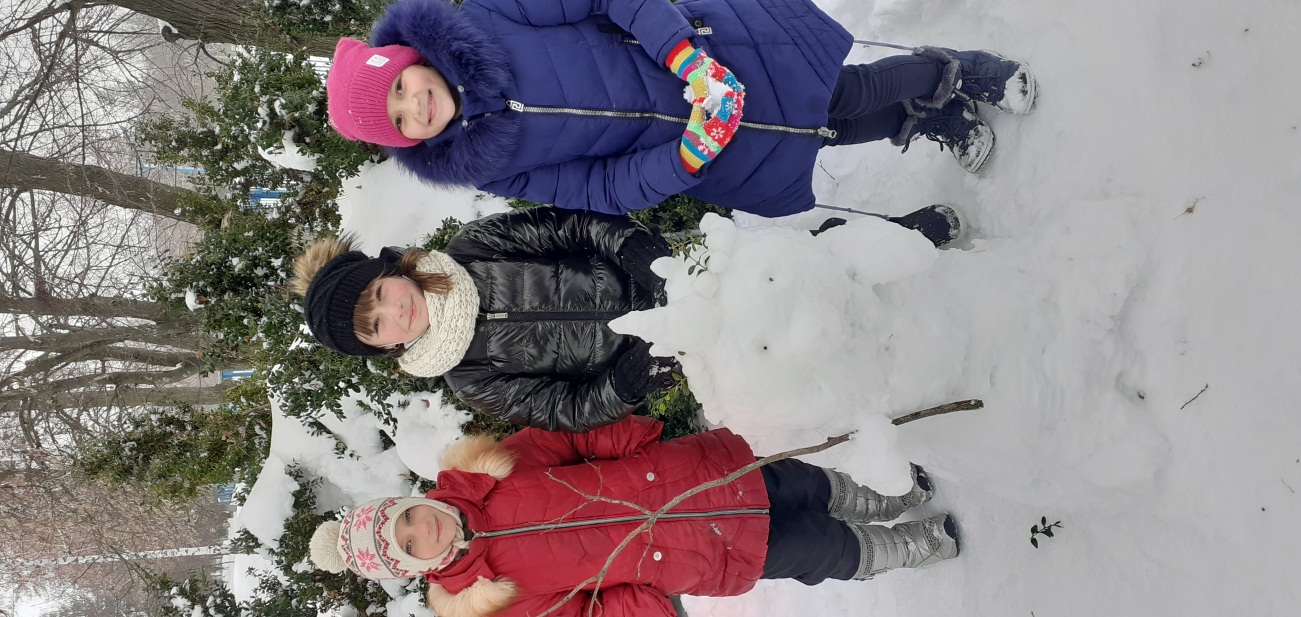 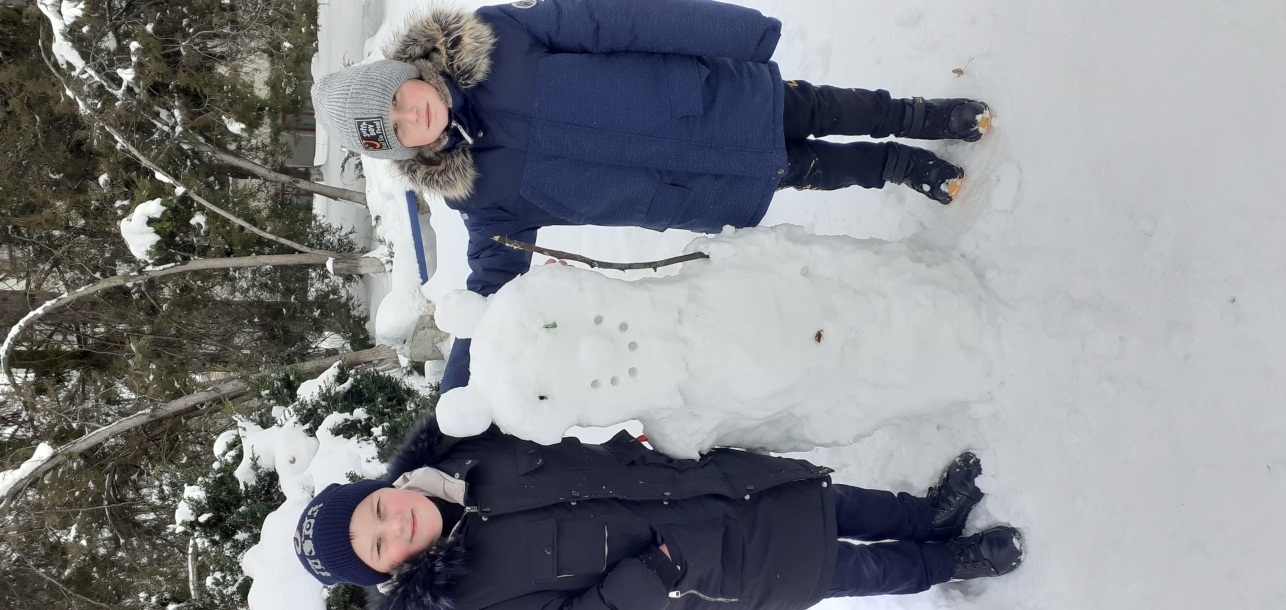 Козацький гарт
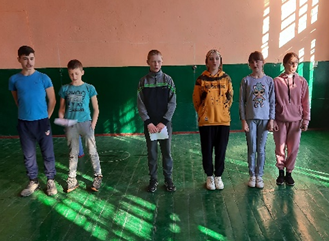 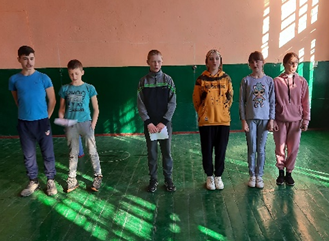 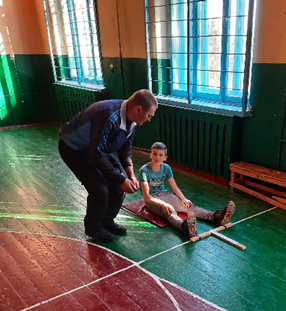 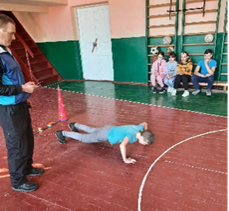 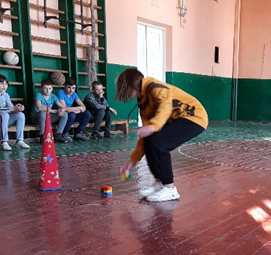 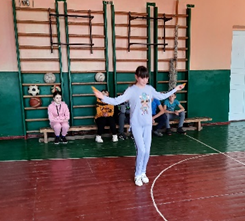